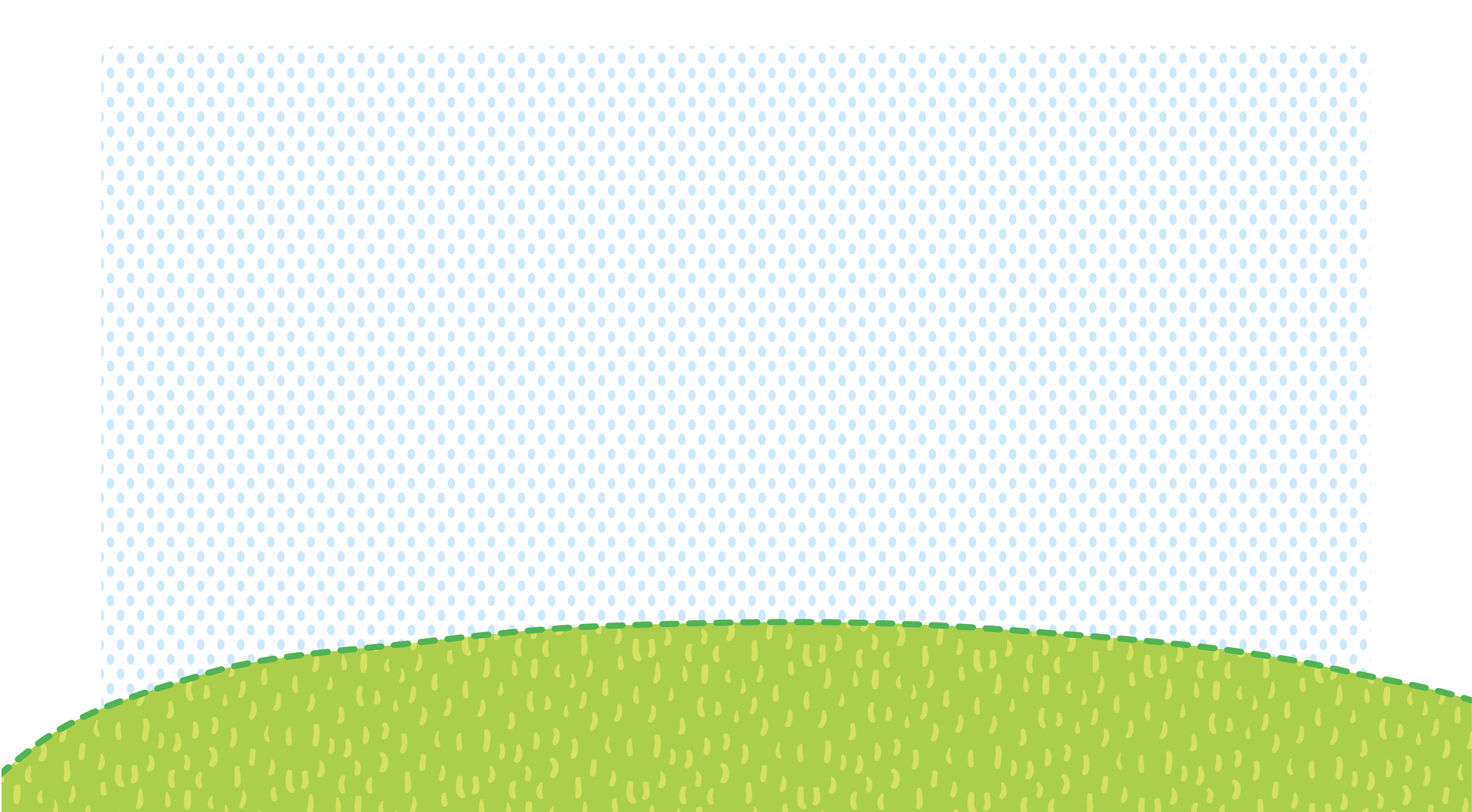 TIÕNG VIÖT 1
Bµi 58:  ach  ªch  ich
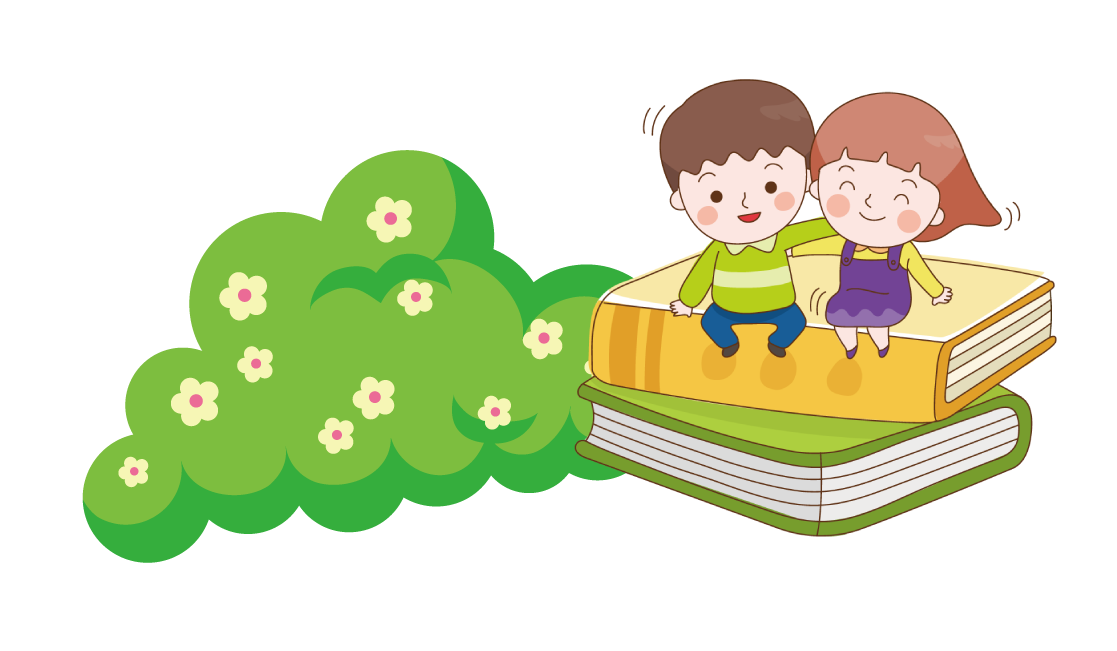 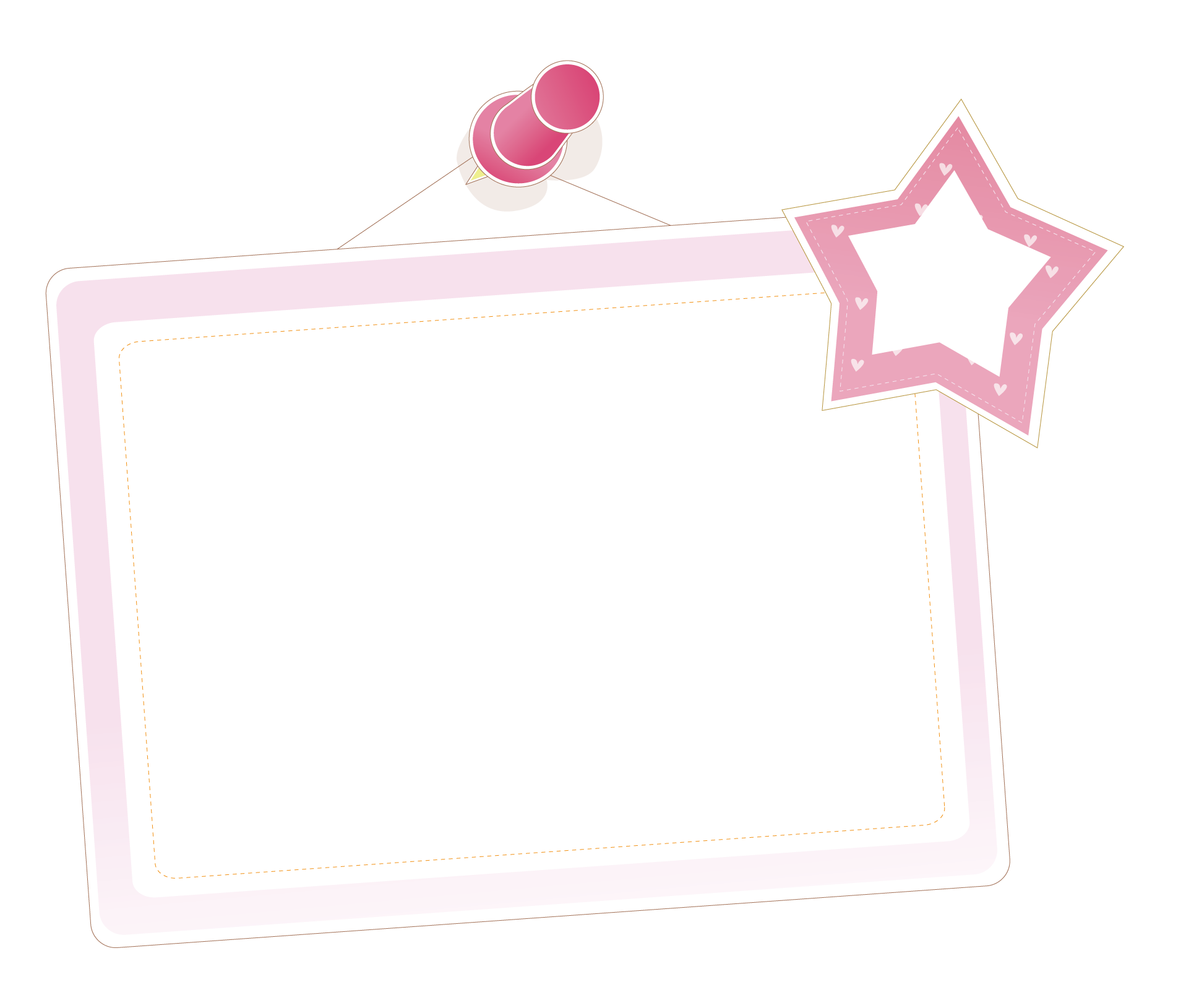 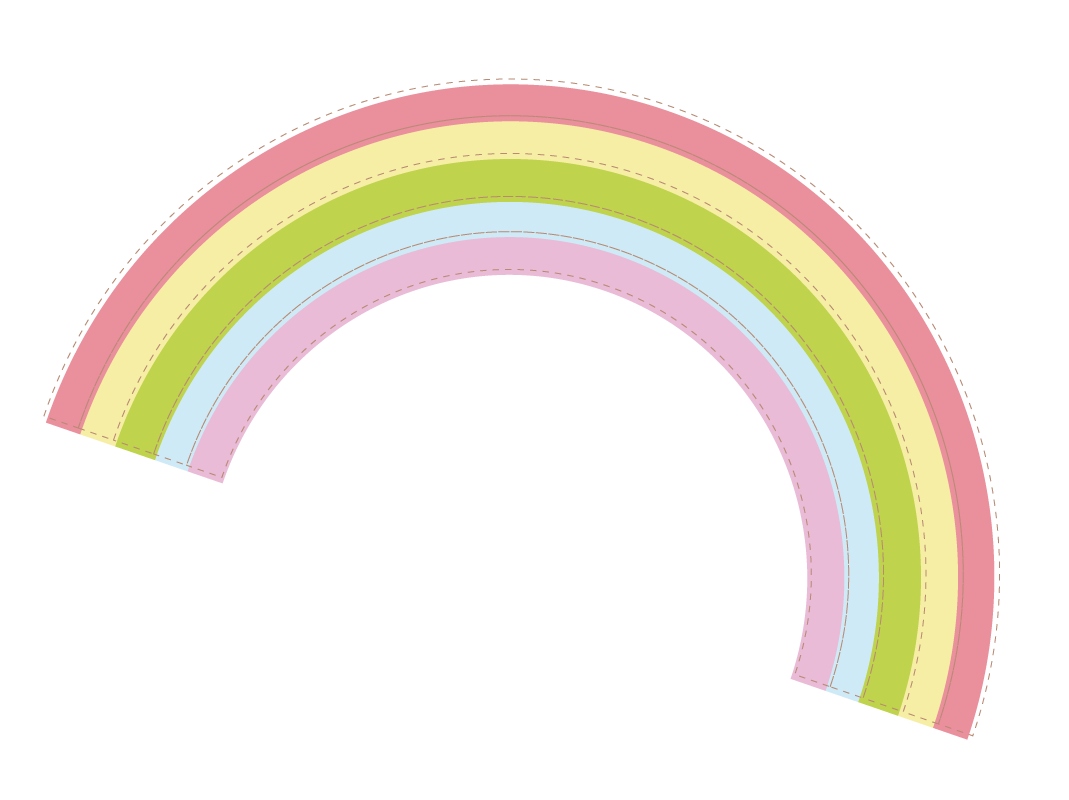 TIÕT 2
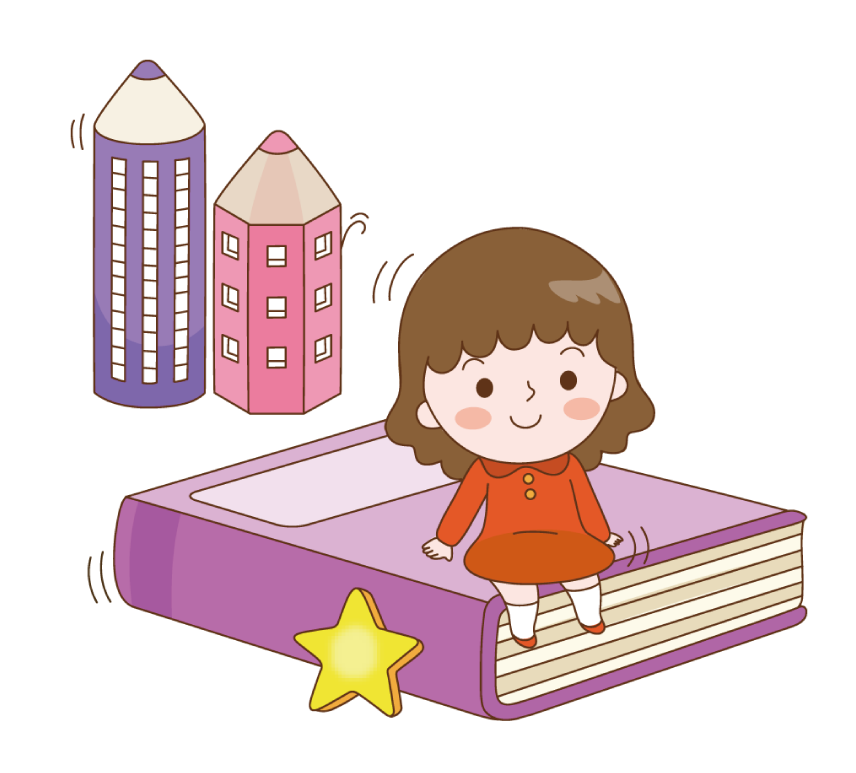 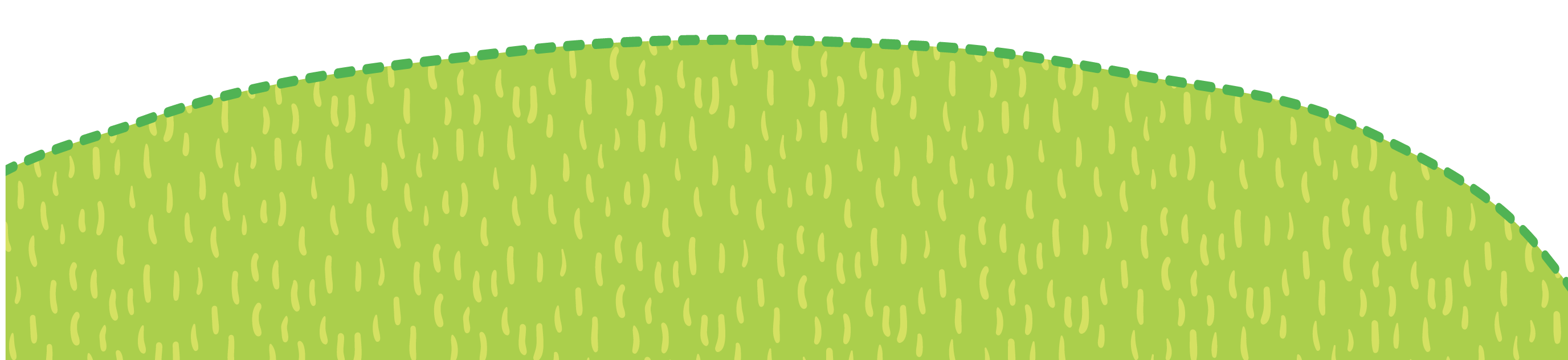 3
ViÕt
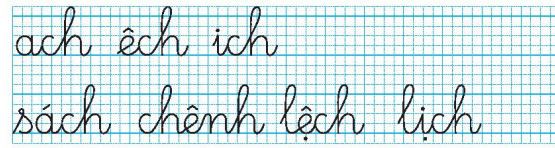 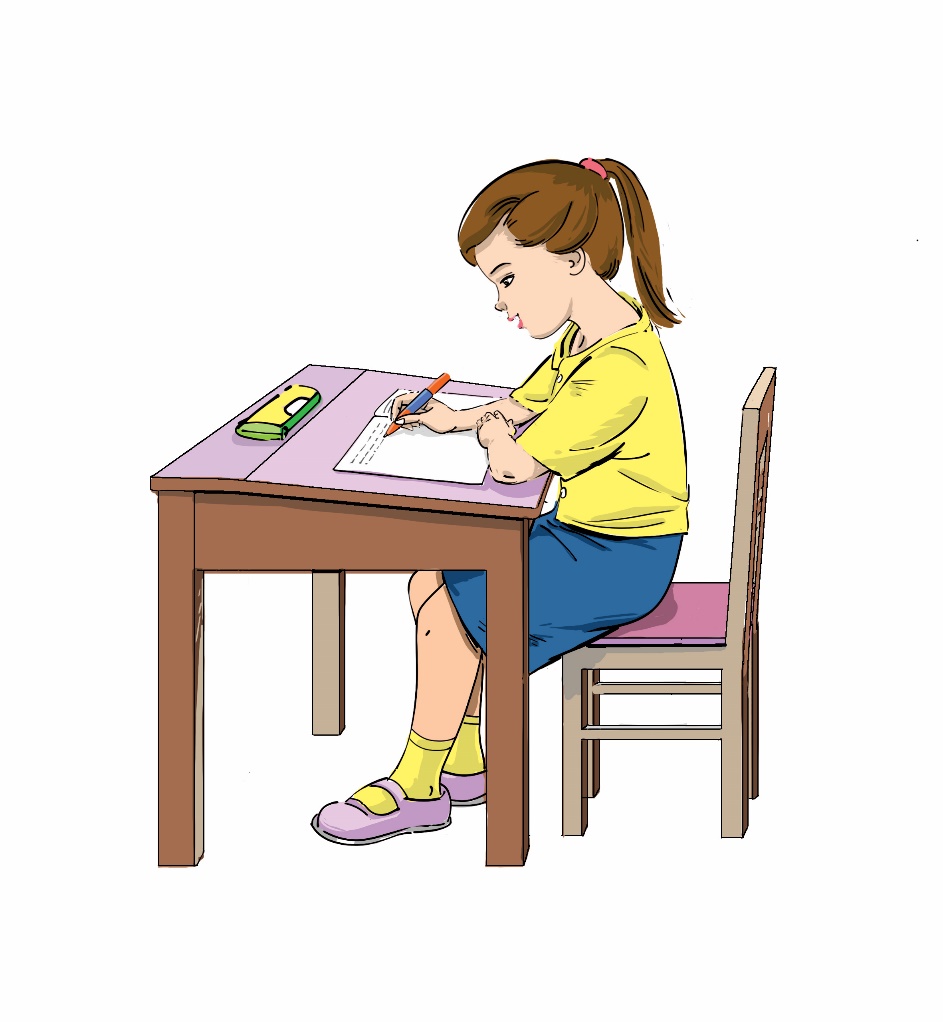 NGHØ GI÷A GIê
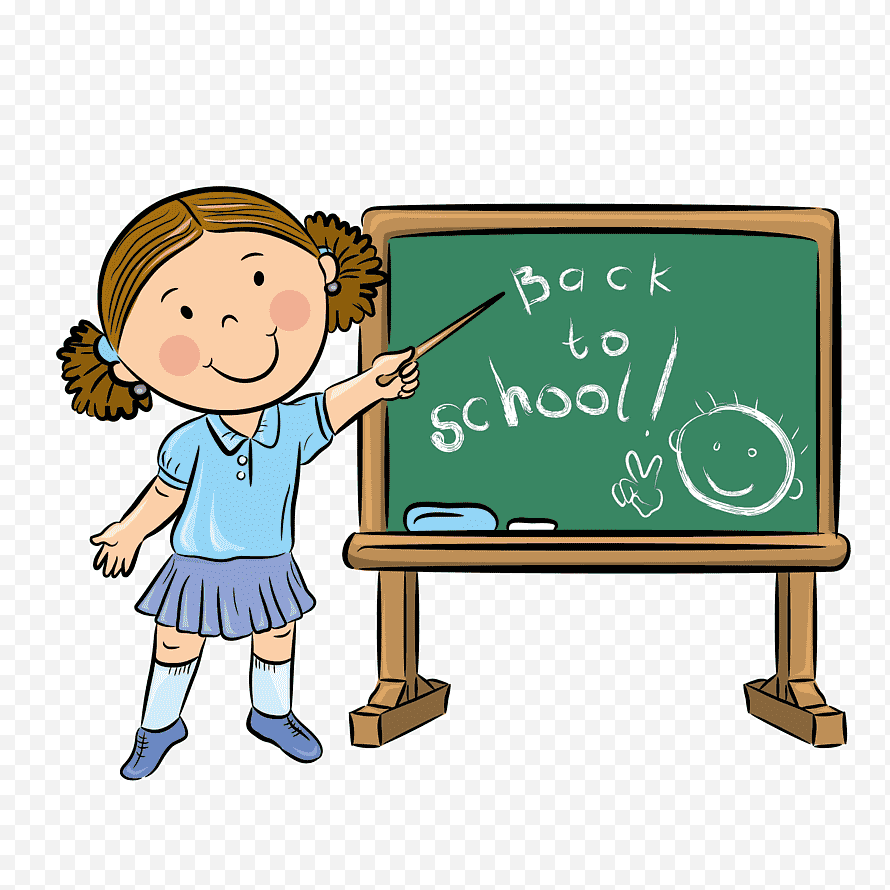 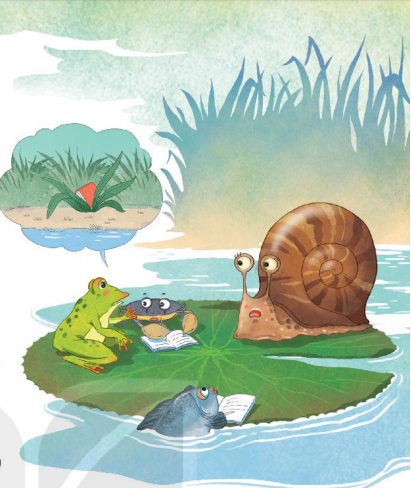 4
§äc
Õch cèm
Cã mét h«m Õch cèm
Tinh nghÞch nÊp bê ao
M¶i r×nh b¾t cµo cµo 
Quªn s¸ch bªn bê cá. 

Tíi líp c« hái nhá:  
S¸ch ®©u em häc bµi?
- CËu g·i ®Çu, g·i tai.
- Thùa c«, em xin lçi.
	( Méc Miªn)
Líp häc cña em
Nãi
5
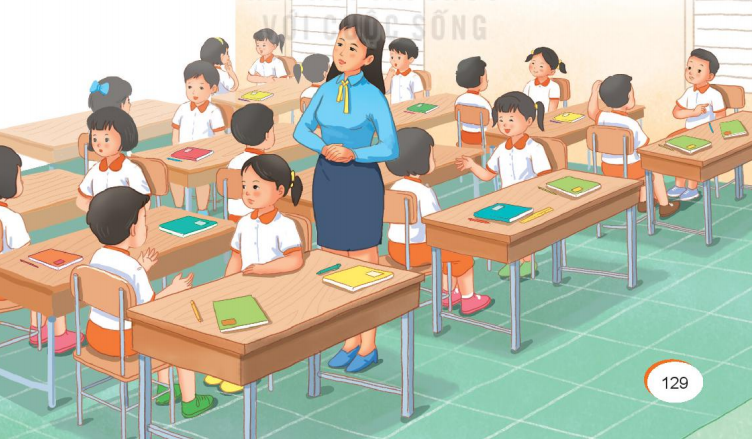 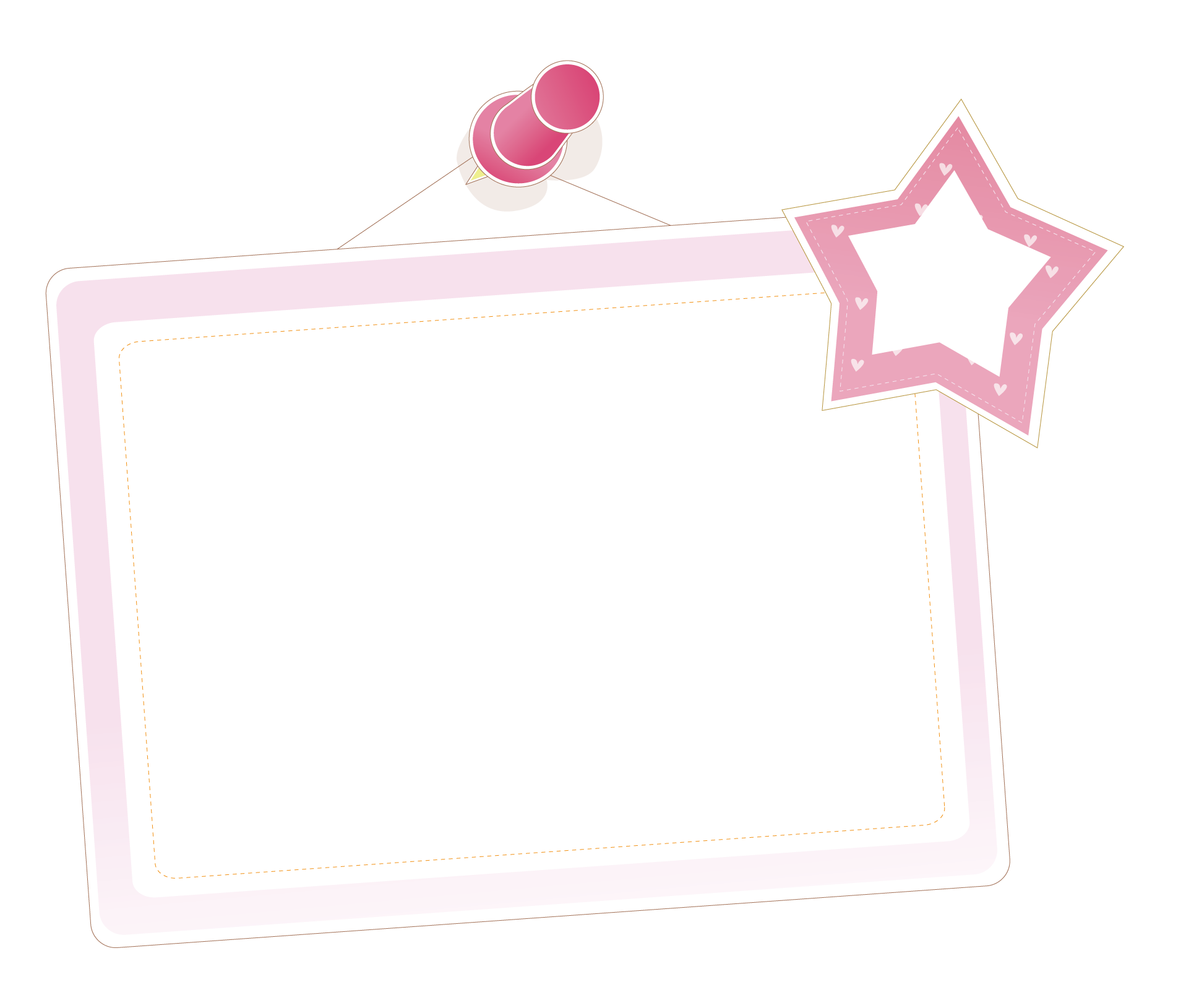 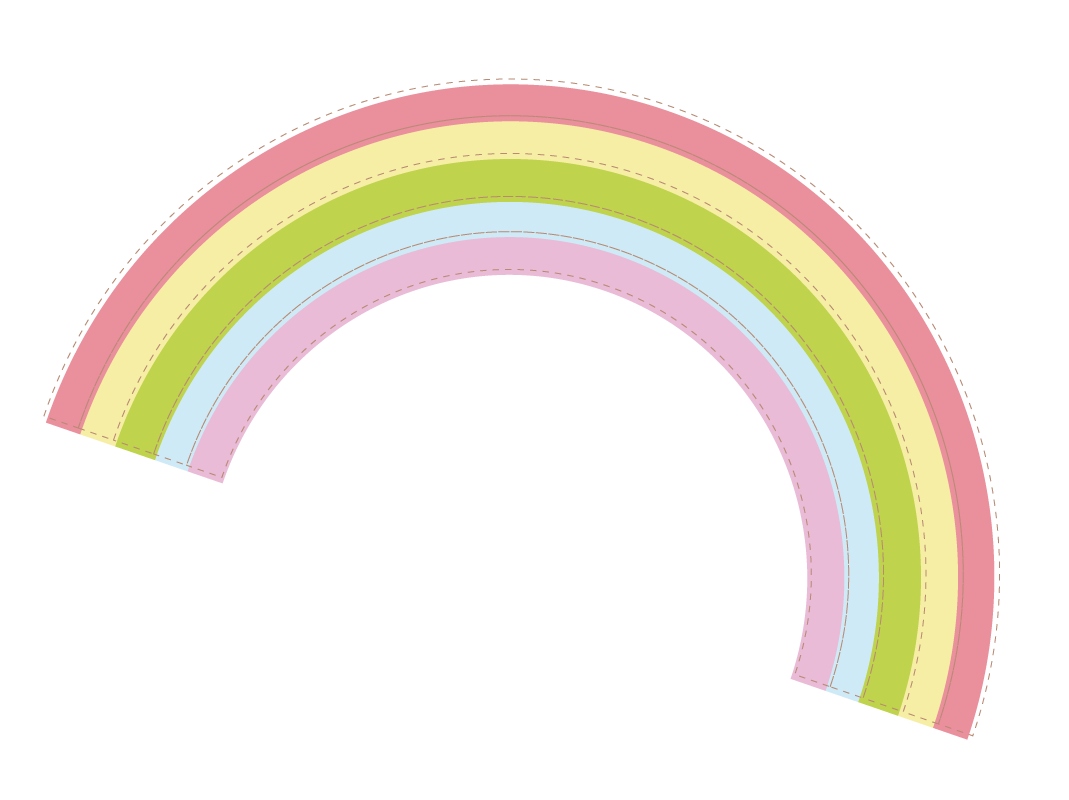 DÆN Dß
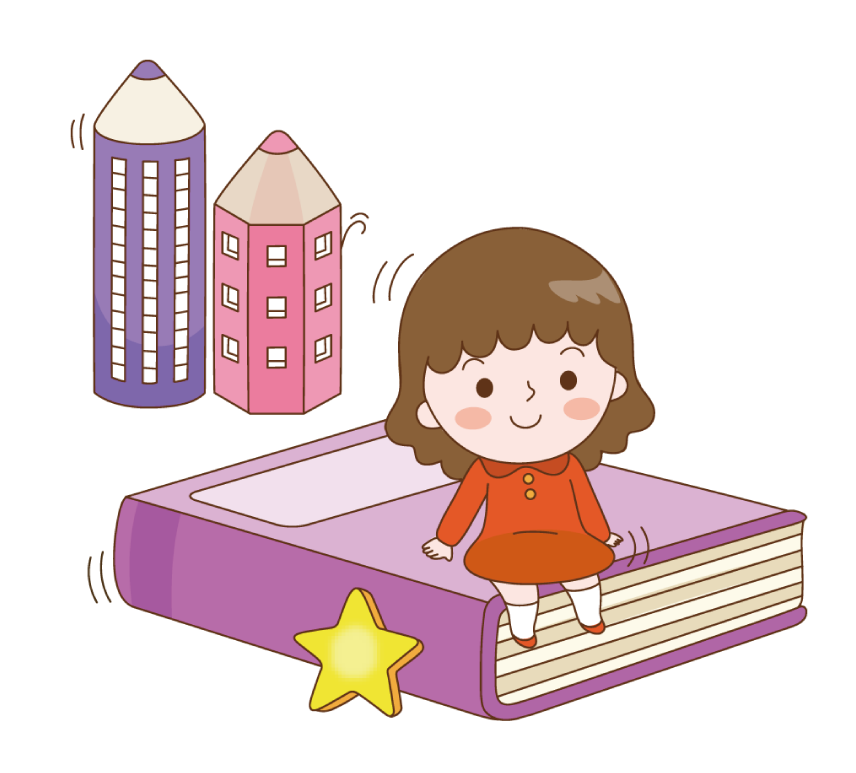 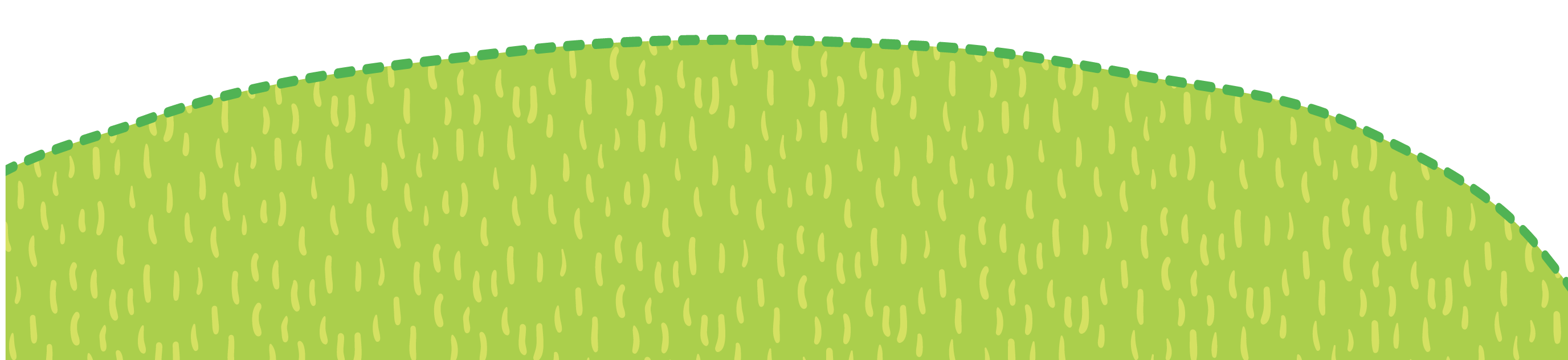